Fiscal Year 2017 Space Inventory and Functional Usage Study Training
University of Delaware
April - May 2017
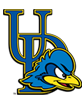 Overview of Session
Introduction
Background
Understanding the Process
Space Study Procedures
Functional Definitions
Determining Functional Usages / Room Type Guidelines
Frequently Asked Questions / Helpful Hints
Quality Assurance Review
Time Frames / Deadlines
Contacts to Help You
Discussion / Questions
AttainSpace System Overview
AttainSpace System Login Request Form
2017 Attain, LLC
2
Introduction
3
Introduction
Hank Kirschenmann, Senior Manager, Higher Education and Academic Medical Centers
 hgkirschenmann@attain.com  l mobile 703.258.5892 |

Broughan Fanning, Senior Consultant, Higher Education and Academic Medical Centers
bmfanning@attain.com  l mobile 703.434.9280 |

Attain, LLC
Higher Education and Academic Medical Centers
1600 Tysons Boulevard, Suite 1400
McLean, VA  22102
703.857.2200
www.attain.com
2017 Attain, LLC
4
Introduction
Handout Overview
PowerPoint Training Presentation
General Instructions
Functional Usage Definitions
DA Information Gathering Tool
List of Room Types
AttainSpace Common Tasks and Steps
2017 Attain, LLC
5
Introduction
FY 2017 Project Team
Cost Accounting Department/Finance Office
Office of Research
Planning and Project Development Department (Facilities)
Academic Departments
Attain
2017 Attain, LLC
6
Background
7
Background – Why is a Space Study Important?
The facilities component of UD’s F&A rate is allocated based on the results of the survey (i.e. square footage statistics). 
The facilities component is the only uncapped portion of the F&A rate (i.e. the only area where UD has the potential to increase it’s reimbursement of costs associated with conducting research).
Federal regulations require the allocation of facilities costs based upon functional use of space.
Federal regulations require the allocations to be “appropriately documented in sufficient detail for subsequent review by the cognizant federal agency.”
Facilities Related Costs represent a major component of the Organized Research and College of Agriculture Organized Research rates.
Space study statistics are used to allocate facility related costs.
2017 Attain, LLC
8
Background – What Are The Space Study Objectives?
Specific Goals
Identify all activities performed in each room for reasonable cost allocations.
Use methodologies that comply with government requirements and that provide the best cost recoveries.
Develop proposal statistics that are defensible during rate negotiations with the federal government.
The functional space survey is subject to review/audit by UD’s federal cognizant agency.
2017 Attain, LLC
9
Background – What Impact Will You Have?
The quality of your response determines the accuracy and defensibility of the allocation of costs in the F&A proposal.
The allocation of costs determines the final F&A Rate computed and submitted to the Federal Government for negotiation.
The accuracy and defensibility of the F&A Rate proposal submission determines the ultimate success of UD in maintaining and/or enhancing its current F&A Rate.
The final F&A rate negotiated determines the amount of money recovered by UD to support the current and future resource requirements of the research enterprise.
IN SHORT, YOUR EFFORT WILL IMPACT THE FINANCIAL RESOURCES OF THE INSTITUTION.
2017 Attain, LLC
10
Background – What Impact Will You Have?
F&A Reimbursement (Organized Research and College of Agriculture Organized Research Awards)
Annual Reimbursement is approximately $30 million.
One point on the rate is worth approximately $1.4 million annually.

OMB Uniform Guidance (Previously OMB Circular A-21)
Must identify space in specific percentage terms.  Cannot use predominant use (at building or room level).
2017 Attain, LLC
11
Background – F&A Proposal Structure
F & A Costs
Overhead costs incurred to support Research activities:
  Depreciation of Research Buildings  	& Equipment
  Operation & Maintenance of 	Research Areas 
  Construction Interest of Research Areas
  Administrative Services`
Direct Costs
Costs incurred in performing Research activities:
  Salaries and Fringe Benefits of   	Lab Personnel
  Research Supplies and Materials 
  Travel  
  Consultant Services
F & A Costs
Direct Costs
$5,600,000
$10,000,000
F & A Cost Rate = 56%
2017 Attain, LLC
12
Background – F&A Rate Components
Current Research Rates at UD (FY 2016 – FY 2018): 
	On-Campus:  56%
Building Use/Depreciation	  	  5.0
Equipment Use Depreciation	  4.0
Operations and Maintenance	19.0
		Subtotal 					28.0
Library			  	  		  2.0
Administrative Component		26.0
	
	Off-Campus	  28.0%
2017 Attain, LLC
13
Background – F&A Rate Components
Current Research Rates at UD (FY 2016 - FY 2018): 
	On-Campus – School of Agriculture:  41%
Building Use/Depreciation	  	  2.9
Equipment Use Depreciation	  1.1
Operations and Maintenance	  9.0
		Subtotal 					13.0
Library			  	  		  2.0
Administrative Component		26.0
	
	Off-Campus	  28.0%
2017 Attain, LLC
14
Understanding the Process
15
Understanding the Process
Conduct Training:  Week of April 24
Department reconciliation/confirmation of UD Planning and Project Development Department /AttainSpace room database vs. floor plans vs. the physical space.
Departments complete the survey – Susan Bledsoe (UD Cost Accounting Department) will be available to provide assistance.
Quality Assurance Review – Attain/UD Cost Accounting Department to perform desk review then contact each department for follow-up meeting/phone call.
2017 Attain, LLC
16
Space Study Procedures
17
Space Study Procedures
How Do I Complete The Space Survey
AttainSpace - a web-based application will be used for completing the space survey.
Validate room demographic information.
Document the functional usage (activity) taking place in every room.
List all room occupants performing the activity in laboratories and offices with externally sponsored activities.
Identify grants and other purpose codes for the activities in laboratories and offices with externally sponsored activities.
Critical Success Factors
First hand knowledge of how the space was used during fiscal year 2017  (7/1/2016 - 6/30/2017).
An understanding of the activities performed in the room.
Information on purpose codes related to the activities for the space (grants, contracts, departmental funds, etc.)
Knowledge of the space and occupants of the space – may need to contact/meet PI’s to gather necessary information.
2017 Attain, LLC
18
Space Study Procedures
Validating Room Demographic Information
Review room list for accuracy and completeness*
Any rooms occupied/used by department during FY 2017 missing from list?
Any “Interdepartmental” assigned rooms that you occupy but are not on your list?
Any rooms on list not occupied/used by department during FY 2017?
Any rooms that do not exist?
Room square footage.
Confirm that Room Type is Accurate
For Labs/Lab Service Rooms and Faculty Offices, Identify Responsible Person
List Principal Investigator/Lab Director
If used by multiple PI’s, please identify them.
2017 Attain, LLC
19
Space Study Procedures
Documenting Functional Usage - Rooms to Code as 100% Joint Use
See Handout “Room Type Codes”
Offices (Faculty, Directors, Secretary, Staff, GTA, etc.), Office Service Rooms, Conference Rooms, Employee Lounges, Meeting Rooms, Study Rooms, Departmental Libraries, General (non-lab) Storage Areas
Only requirements:  
Verify that room type is accurate
In AttainSpace select room, check Joint Use checkbox on room survey form under Room Attributes and Sign-Off.
You’re done with those rooms!
2017 Attain, LLC
20
Space Study Procedures
Documenting Functional Usage – Research Labs and Lab Service Areas
Should be functionalized based on the activities performed.
When rooms is occupied by multiple individuals, the frequency and intensity of their presence should be considered in determining the percentage of functional activity.
For rooms where sponsored activity is taking place, identify all personnel:
List/click ALL personnel who occupied each room on a regular basis during Fiscal Year 2017 (e.g. Faculty, Research Staff, Post Docs, Technicians, Graduate Students, Undergraduate Students, Visiting Scientists).
AttainSpace functionality – easily see, select, and assign names of personnel paid by your department.
List/click to add any Unpaid Occupants (Students, Visiting Scientists, Volunteers)
2017 Attain, LLC
21
Space Study Procedures
Documenting Functional Usage – Research Labs and Lab Service Areas
For rooms where sponsored activity is taking place, identify sponsored award purpose codes:
List/click ALL grant (sponsored project purpose code) numbers of the projects performed in each room during Fiscal Year 2017.
List/click ALL non-sponsored purpose codes for activity taking place in room.
AttainSpace functionality – easily see, select, and assign grants awarded and non-sponsored purpose codes for employees selected.
2017 Attain, LLC
22
Space Study Procedures
Documenting Functional Usage – Computational Research Labs
A Computational Research Lab is a room used for work associated with very complex and sophisticated computer modeling projects involving definitive research protocols.  Research is conducted via connection to specialized, centralized, stand-alone hardware/software developed exclusively for specific externally funded projects.
Computational Research Laboratory Service is a room that directly serves one or more computational research laboratories as an extension of the activities in those rooms.
May be classified as “Office” in Planning and Project Development Department database.  In AttainSpace, please change room type to “251 – Computational Lab” or “256- Computational Lab Service”.
Functionalize as a Research Lab:
List/click ALL personnel who occupied each room on a regular basis.  
List/click ALL grant (sponsored purpose code) numbers and non-sponsored purpose codes
2017 Attain, LLC
23
Functional Definitions
24
Functional Definitions
. Joint Use (JT)
Offices (Faculty, Directors, Secretary, Staff, GTA, etc.), office service areas, and multi-function rooms such as conference rooms, copy rooms, employee lounges, and departmental libraries.
Verify accuracy of room type.  If room type is inaccurate, please correct using dropdown list under Room Attributes section.
In AttainSpace select room, check Joint Use checkbox on room survey form under Room Attributes and Sign-Off.
Attain/UD Cost Accounting Department will functionalize behind the scenes based on departmental salaries and wages.
Your work with room is finished!!!!
2017 Attain, LLC
25
Functional Definitions
Organized Research (OR)
Research activities that are separately budgeted and accounted for by federal and non-federal (state government and private sector/corporate) sponsors.
Sponsored Research Projects - Research projects sponsored by Federal agencies and non-Federal organizations (e.g. states, cities, foundations, corporations, etc.) through grants, contracts, and cooperative agreements.
Sponsored Research Training - The training of individuals in research techniques sponsored by Federal agencies and non-Federal organizations through grants, contracts and cooperative agreements.   Common examples include:
Career Development (“K”) awards
Institutional training grants (T-32)
Individual fellowships (F-32)
NSF “IGERT” awards.
University Research Projects (“UDRF” and “GUR” Projects) - Research projects funded with University funds that are separately budgeted and accounted for on a specific project basis.
Research cost sharing – Includes mandatory matching, voluntary committed, or cost sharing associated with the NIH salary cap on externally sponsored awards.
2017 Attain, LLC
26
Functional Definitions
College of Agriculture Organized Research (AGOR)
Research activities associated with the College of Agriculture that are separately budgeted and accounted for by federal and non-federal (state government and private sector/corporate) sponsors.
Sponsored Research Projects - Research projects sponsored by Federal agencies and non-Federal organizations (e.g. states, cities, foundations, corporations, etc.) through grants, contracts, and cooperative agreements.
Sponsored Research Training - The training of individuals in research techniques sponsored by Federal agencies and non-Federal organizations through grants, contracts and cooperative agreements.   Common examples include:
Career Development (“K”) awards
Institutional training grants (T-32)
Individual fellowships (F-32)
NSF “IGERT” awards.
University Research Projects (“UDRF” and “GUR” Projects) - Research projects funded with University funds that are separately budgeted and accounted for on a specific project basis.
Research cost sharing – Includes mandatory matching, voluntary committed, or cost sharing associated with the NIH salary cap on externally sponsored awards.
27
Functional Definitions
Instruction and Sponsored Instruction/Training (INST)
Teaching and Training – All regular University teaching and training activities, whether they are offered for credits toward a degree or certificate or on a non-credit basis. Includes classroom teaching, preparing instructional materials, preparing and grading examinations, etc.
Sponsored instructional or training activities funded by Federal agencies and non-Federal organizations through grants, contracts, and cooperative agreements.  This category does not include Sponsored Research Training activities.
Departmental Research (DR)
Departmental Research - Research, development and scholarly activities that are not separately budgeted and accounted for on an individual project basis. It is research conducted by an individual that is not associated with any particular sponsored research project.  It is supported by departmental purpose codes, gift accounts and start-up funds that the University has discretion on how the funding can be utilized.
2017 Attain, LLC
28
Functional Definitions
Other Sponsored Activities (OSA)
Programs and projects financed by Federal and non-Federal agencies and organizations that involve the performance of work other than organized research,  and sponsored instruction/training.  Examples are health service projects, community outreach/public service programs, and public service conferences.
Other Institutional Activities (OIA)
Visiting scientists funded by home institution or home country.
Auxiliary enterprises, such as the operations of residence halls, dining halls, student unions, intercollegiate and intramural athletics, bookstores, faculty housing, student apartments, guest houses, theaters, public museums, community relations and development, and other similar auxiliary enterprises.
Departmental Administration (DA)
Administrative activities performed by academic departments to support the primary programs of instruction, research, and public service.  This support includes the departmental chair and department-level administrative, secretarial, personnel, payroll, purchasing, and accounting activities.
2017 Attain, LLC
29
Functional Definitions
Service Centers (SVC)
Space related to organizational units or activities that perform specific technical or administrative services primarily for internal operations and which charge users for these services.  
The services provided represent the major purpose of the generating department.  Examples include the DNA Sequencer, Flow Cytometry, Biomedical Brain Imaging, Nanofabrication Facility, Mass Spectrometer, DRI RESCORE, etc.
In AttainSpace select which room should be aligned to a Service Center by clicking the Service Center checkbox under the Room Attributes section of the room’s survey form.   
Will be coded by UD’s Cost Accounting Department based on billings to users.
2017 Attain, LLC
30
Functional Definitions
Non-Unassignable – Common Areas (COM)
Public common areas such as hallways, stairwells, elevators, and rest rooms.
Vacant (VAC)
Only the space that is vacant for the entire fiscal year.  If space is only vacant for part of the fiscal year, assign functions according to how it was used when occupied.
2017 Attain, LLC
31
Determining Functional Usages / Guidelines for Selected Room Types
32
Determining Functional Usage
Identify the activity taking place in the room during FY 2017
If you do not have first hand knowledge, contact the party that does.
For labs where sponsored activity is taking place, provide all occupants that perform the activities in each room.
For labs where sponsored activity is taking place, provide all sponsored and non-sponsored purpose codes that fund the activities being performed in each room.
Review the occupant and purpose code information to confirm that it supports the functional usage percentage.
When lab is occupied by multiple individuals, consider the frequency and extent of their presence in determining the percentage of functional activity.
Consult with PI to confirm accuracy of information for labs.
Use Information Gathering Tool - PI Questionnaire to gather data for specific labs (see handout).
2017 Attain, LLC
33
Guidelines for Selected Room Types
2017 Attain, LLC
34
Guidelines for Selected Room Types
35
Guidelines for Selected Room Types
2017 Attain, LLC
36
Guidelines for Selected Room Types
2017 Attain, LLC
37
Frequently Asked Questions / Helpful Hints
38
Frequently Asked Questions / Helpful Hints
Graduate Students, Post-Doctoral Students, Post-Doctoral Fellows, and Unpaid Students
Frequently occupy labs where Organized Research and College of Agriculture Organized Research is performed.
If paid with organized research grants, the functional usage should be Organized Research (OR) or (AGOR).
If paid with sponsored research training grants, the functional usage should be Organized Research (OR) or (AGOR).
If paid with institutional purpose codes, the functional usage should be Departmental Research.
If unpaid, the functional usage should be Departmental Research.
2017 Attain, LLC
39
Frequently Asked Questions / Helpful Hints
Undergraduate Students
Frequently occupy labs in space where Organized Research or College of Agriculture Organized Research is performed.
May only be present a small portion of the year.
If not on departmental list in AttainSpace, please list their names and frequency of presence in “Comments” section.
Functionalize their activities based on the guidelines for Graduate Students, Post Docs, and Unpaid Students.
2017 Attain, LLC
40
Frequently Asked Questions / Helpful Hints
Visiting Scientists
Space in labs used by visiting scientists not paid by the University should be coded Other Institutional Activities.
Why?   Because there will be no salaries/wages for these individuals included in the University’s organized research or College of Agriculture organized research F&A rate calculation, their space cannot be coded as Organized Research or College of Agriculture Organized Research.
2017 Attain, LLC
41
Frequently Asked Questions / Helpful Hints
100% Organized Research / College of Agriculture Organized Research Labs and Lab Service Areas
Federal government negotiators pay particular attention to rooms coded as 100% OR or AGOR.
A “yes” response to any of the following usually indicates that a room should not be coded 100% OR or AGOR:
 Are there any unpaid students or students paid from general institutional purpose codes who use the room?
Does the room house visiting professors who are not paid by the UD or other non-University employees.
Are there any non-sponsored research lab tests performed in the room?
2017 Attain, LLC
42
Frequently Asked Questions / Helpful Hints
Arbitrary Coding of  Rooms
Federal government negotiators pay particular attention to labs and lab service areas which appear to be coded arbitrarily (e.g. 50/50 splits) over large groups of rooms.
Please avoid falling into a pattern of assigning labs and lab service areas arbitrarily without careful consideration of the actual activities and functions being performed.
Room “Clusters” / Lab Suites
If a single PI uses multiple labs and his/her research personnel are working on awards among labs, and it’s impossible to differentiate their activities between the labs.
It’s acceptable to code the labs identically.
AttainSpace has functionality to quickly facilitate the process (“Cluster” function).
2017 Attain, LLC
43
Frequently Asked Questions / Helpful Hints
Vacant and Inactive Areas
Includes areas under renovation or vacant rooms that have been idle for the 12 months of FY 2017 (7/1/16 - 6/30/17).
If occupied for any portion of the 12 months, functionalize the room based on the activities performed during the period of use.
It is rare to find rooms vacant or inactive for the entire 12 months of a fiscal year!
2017 Attain, LLC
44
Quality Assurance Review
45
Quality Assurance Review
Conducted by Attain/UD’s Cost Accounting Department.
Detailed Room-by-Room Desk Review With Focus On:
Labs and lab service areas that federal negotiators may challenge.
Identifying / Maximizing / Defending labs coded as Organized Research and College of Agriculture Organized Research.
Follow-up Meetings / Phone Calls with Departmental Representatives:
Confirmation that offices, office services, conference rooms, etc. were coded as JT.
Confirmation of people paid by sponsored awards who were not identified to labs.
Questionable functionalization of labs when comparing occupants funding.
Lab service areas coded based on labs they support.
Confirmation of Vacant space.
46
Timeframes / Deadlines
47
Timeframes / Deadlines
Formal Training Sessions:  Week of April 24
Input Data/Functionalize Rooms in AttainSpace by Departments: June 15
Attain/Cost Accounting Department QA Review:  June - August
2017 Attain, LLC
48
Contacts to Help You
49
Contacts to Help You
For questions, contact:
UD Cost Accounting Department
Susan Bledsoe:  sbledsoe@udel.edu
Attain
Broughan Fanning:  bmfanning@attain.com
Hank Kirschenmann: hgkirschenmann@attain.com
UD Planning and Project Development Department (Facilities)
Heather Saint: hsaint@udel.edu
2017 Attain, LLC
50
Discussion / Questions
2017 Attain, LLC
51
System Overview - AttainSpace
52
System Overview - AttainSpace
Location of the web-based space study application:

www.attainspace.com/v2
2017 Attain, LLC
53
System Overview - AttainSpace
Rooms Surveyed-Not Surveyed Status Summary
Remaining – Room record has not been updated and saved since import.
In Progress – Room record has been updated and saved, but has not passed the validation rules.
Signed-Off – Room record has been updated, saved and has passed the validation tests.
*All rooms must be in “Signed-Off” category for survey to be complete.
2017 Attain, LLC
54
System Overview - AttainSpace
Business Rules
Room functional usage must total 100%.
All labs with a percentage identified to OR, AGOR, or OSA must have at least one grant purpose code listed that has a corresponding function code.
In addition to a valid grant purpose code, all labs with a percentage identified to OR, AGOR, or OSA must have a least one occupant listed who is funded from a grant purpose code that has a corresponding function code.
*	Must satisfy all three business rules to move to “Signed-Off” category. 
Signed-Off rooms are subject to further quality assurance 
review procedures.
2017 Attain, LLC
55
System Overview - AttainSpace
View Rooms Page
Room Survey Form
Room Data
Attributes
Responsible Persons
Occupants
Sponsored Project Purpose Codes
Functional Usage
Comments
Quality Assurance Warnings / Business Rules
2017 Attain, LLC
56
System Overview - AttainSpace
Reports/Exports Page
Room Supporting Information Report
Space Summary
Unassigned Accounts
Unassigned People
Account List
Employee List
2017 Attain, LLC
57
System Overview - AttainSpace
Tools Page
Clusters
Block Code
2017 Attain, LLC
58
System Overview - AttainSpace
Helpful Checklist:
Print out the Room Supporting Information Report
This will allow you to verify that all department rooms have been included.
Print out the Account List Report
This will help you place all of the projects related to your department.
Print out the Employee List Report
This will help you account for all of the employees and paid students that have been supported by your department. 
Block Code all rooms that are Joint Use or Instructional in nature and all Vacant rooms
This will reduce the workload and will allow you to focus on Organized Research and College of Agriculture Organized Research areas.
Use Cluster Function for Lab Suite Areas
2017 Attain, LLC
59
Proven Performance.Forward Thinking.
Attain, LLC
Higher Education & Academic Medical Centers
1600 Tysons Boulevard,  14th Floor
McLean, VA 22102
703.857.2200
www.attain.com


Hank Kirschenmann,  Senior Manager
Broughan Fanning, Senior Consultant
2017 Attain, LLC
60